Video player accessibilityhttp://a11yoz.com/player17
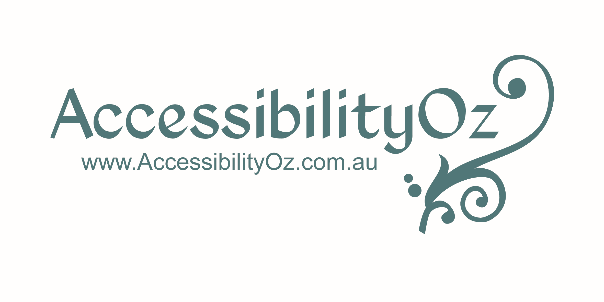 Dyslexia
Moderate vision impairment
Severe vision impairment
Epilepsy
Migraines
Physical impairment
Fibromyalgia
Multiple Sclerosis
Crohns Disease
PTSD
Aspergers
It’s not just about vision impairments
Our Services
Audits
Mobile testing
Building web sites
CMS testing
Accessible design
Video accessibility
User testing
OS / browser testing
Consultation
Accessible documents
Our Products
OzPlayer
OzART
OzWiki
A11y Voices
More information:
www.accessibilityoz.com
About video
One-third of all online activity is watching video
Over half of all video content is viewed on mobile
Over 500 million people are watching video on Facebook every day (100 million hours)
More than 500 million hours of videos are watched on YouTube every day
About video
85% of Facebook videos are watched without sound
Completion of a video with captions doubles compared to without captions
Videos with transcripts earned 16% more revenue than videos without transcripts
80% of people that use captions are not Deaf or Hard Of Hearing
Common accessibility issues for video
Inadequate keyboard access
Insufficient control and operation
Incorrect implementation
Inaccessible content
Inability to gain a full and complete understanding of all information contained in the video
Resources
AccessibilityOz – About – Articles and Interviews:
8 steps to create accessible video
Video Accessibility Principles
Accessible Videos are Your Friend
AccessibilityOz – About - Presentations
Video and Accessibility webinar
AccessibilityOz – Factsheets 
Video accessibility principles, impact on users, testing checklist
So how do you create an accessible video experience?
Accessible video
Accessible content in the video
Accessible video player
Never auto-play
No flashing content
Accessible transcript
Accessible captions
Accessible audio descriptions
Video player testing: 37 players in all
Video players tested
AblePlayer
Acorn
Adobe
AFB
Amazon
AMI Player
Brightcove
Facebook
JW Player
Kaltura
MediaElement
MediaSite
Ooyala
OzPlayer
Panopto
PayPal
Plyr
RAMP
Video.js
Vidyard
Vimeo
Viostream
Wistia
Yahoo
YouTube
YouTube embed
About the testing
Windows 10:
Google Chrome 61.0.3163.
Showstoppers
Audio is not played automatically unless the user is made aware this is happening or a pause or stop button is provided
Video does not contain a keyboard trap
Full-screen video does not contain a reverse keyboard trap
Round One Knockouts
AblePlayer
Acorn
Adobe
AFB
Amazon
AMI Player
Brightcove
Facebook
JW Player
Kaltura
MediaElement
MediaSite
Ooyala
OzPlayer
Panopto
PayPal
Plyr
RAMP
Video.js
Vidyard
Vimeo
Viostream
Wistia
Yahoo
YouTube
YouTube embed
Controls
Video volume can be changed independent of system volume
Color alone has not been used to convey information
Color contrast is sufficient (AA)
Keyboard
Video is keyboard accessible
Video has the correct keyboard focus order
Video controls have a keyboard focus indicator
Video controls have a highly visible keyboard focus indicator (AA)
Transcripts and captions
Where the video supports a transcript, the video transcript is easy-to-find
Video supports captions
Video captions are easy-to-find
Video caption color contrast is sufficient (AA)
Where video supports multi-lingual captions, the correct LANG attribute is used
Audio descriptions
Video supports audio descriptions
Statistics at the end of testing
Lowest to highest:
MediaSite: 57%
Panopto: 64%
YouTube embedded, Plyr & JWPlayer: 71%
AblePlayer : 79%
Kaltura: 86%
OzPlayer: 100%
Issues
MediaSite (57%)
Low color contrast
Low or no keyboard accessibility
No keyboard focus indicator
Inaccurate keyboard focus order
No audio descriptions
Panopto (64%)
Color alone
Low color contrast
No highly visible keyboard focus indicator
Transcript not easy to access
No audio descriptions
Issues
YouTube embedded (71%)
Low color contrast
Low caption color contrast
No highly visible keyboard focus indicator
No audio descriptions
Plyr (71%)
Color alone
Low color contrast
No highly visible keyboard focus indicator
No audio descriptions
Issues
JWPlayer (71%)
Color alone
Low color contrast
No highly visible keyboard focus indicator
No audio descriptions
AblePlayer (79%)
Color alone
Low color contrast
Transcript is not easy-to-access
Issues
Kaltura (86%)
Low color contrast
No audio descriptions
OzPlayer (100%)
Yay! (A sigh of relief!)
And then there was eight…
“Video is a very important source of information and is a remarkable of culture now. Blind individuals must not be excluded from access to data provided in video content. You can’t see, but you can understand.”
Screen reader testing
Windows 10 with JAWS:
IE
FireFox
Chrome
Windows 10 with NVDA:
IE
FireFox
Chrome
Edge
iOS:
Safari with VoiceOver
Android
Chrome with TalkBack
Showstoppers
Video could not be played
Round Two Knockouts
AblePlayer






JWPlayer
Kaltura

MediaSite

OzPlayer
Panopto

Plyr
YouTube embed
Screen reader tests
Player’s controls are labelled
Player’s controls are easy-to-find
Button status (on / off) is announced correctly
Volume level is announced while changing
Current time of the video is announced when requested
Fast forwarding or rewinding is operable
The title of the video is easy-to-find
Screen reader test
Captions are read automatically
Where a transcript is provided, the transcript is easy-to-find
Statistics at the end of testing
Lowest to highest:
JW Player: 59%
MediaSite and YouTube embed: 69%
Kaltura: 73%
Plyr: 77%
AblePlayer: 79%
OzPlayer: 98%
Issues
JWPlayer (59%)
Player’s controls are not easy-to-find
Button status / volume level is not announced
Captions not read automatically
FF / RW not available on mobile
MediaSite (69%)
Player’s controls are not easy-to-find
Button status is not announced
Captions not read automatically
FF / RW not available on mobile
Issues
YouTube embed (69%)
Player’s controls are not easy-to-find
Captions are not read automatically
Caption text is not easy-to-find
Caption status not announced on Android
Kaltura (73%)
Player’s controls are not easy-to-find
Volume level not announced
Captions are not read automatically
FF and RW not available on Android
Issues
Plyr (77%)
Player’s controls are not easy-to-find
Button status / volume level is not announced
Captions are not read automatically
AblePlayer (79%)
Player’s controls are not easy-to-find
Button status not read correctly
Could not operate captions with JAWS or NVDA or on mobile
Issues
OzPlayer (98%)
FF / RW is not available on Android Chrome
And then there was seven…
About the testing
Mobile:
Google Pixel 1, Android 8.0, Chrome: 62.0.3202.73; 
iPhone 7+, iOS 10.3.2, Safari
Showstoppers
Cannot play video
Cannot pause video
Video crashed browser
Round Three Knockouts
AblePlayer






JWPlayer
Kaltura

MediaSite

OzPlayer


Plyr
YouTube embed
Statistics at the end of testing
Lowest to highest:
JW Player: 75%
AblePlayer: 79%
Plyr: 86%
OzPlayer: 89%
Mobile tests
Video volume can be changed independent of system volume
Color alone has not been used to convey information
Color contrast is sufficient (AA)
Where the video supports a transcript, the video transcript is easy-to-find
Mobile tests
Video supports captions
Video captions are easy-to-access
Video caption color contrast is sufficient (AA)
Where video supports multi-lingual captions, the correct LANG attribute is used
Video supports audio descriptions
Issues
JW Player (75%)
Volume cannot be changed independent of system volume
Color alone
Low color contrast
No audio descriptions
AblePlayer (79%)
Volume cannot be changed independent of system volume
Color alone
Low color contrast
Captions sometimes appear twice
Issues
Plyr (86%)
Color alone
No audio descriptions
OzPlayer (89%)
Video volume cannot be changed independent of system volume
No audio descriptions
And then there was four…
About the testing
Mobile:
iPad, iOS 10, Zagg keyboard
Showstoppers
Cannot play video with keyboard
Cannot pause video with keyboard
Crashed browser
Round Three Knockouts
AblePlayer






JWPlayer
OzPlayer


Plyr
Statistics at the end of testing
Lowest to highest:
AblePlayer: 100%
OzPlayer: 100%

What we tested:
Controls are available to the keyboard
Final results
Final results
Access AblePlayer and OzPlayer
AblePlayer:
http://ableplayer.github.io/ableplayer 
OzPlayer:
http://www.accessibilityoz.com/ozplayer
Code Generator: https://www.accessibilityoz.com/ozplayer/ozplayer-code-generator/
It’s still not good enough
“To enjoy online materials you need to have three browsers, three screen readers and a smartphone with accessibility features, and extreme patience, and still satisfaction is not guaranteed.”
What’s next?
Testing on Mac 
Testing on other browsers
What’s next?
Did we miss any players?
We are happy to share our results
inquiries@accessibilityoz.com
Questions?
http://a11yoz.com/player17